ბათუმის შოთა რუსთაველის სახელმწიფო უნივერსიტეტისამეცნიერო სემინარი თემაზე
ჯგუფური მუშაობა, როგორც თანამშრომლობითი სწავლების სტრატეგია 

პედაგოგიურ მეცნიერებათა დეპარტამენტის
 ასოცირებული პროფესორი ნანა მამულაძე
განსახილველი საკითხები:
თანამშრომლობითი სწავლების არსი;

თანამშრომლობითი სწავლება და საკლასო ტექნოლოგია;

ჯგუფური მუშაობის თავისებურებები.
ჩვენი ინტერესის მთავარი წინაპირობაა პასუხი გავცეთ შემდეგ კითხვებს:
რა მნიშვნელობას აქვს დემოკრატიული ფასეულობების განვითარებას მოზარდებში და  რა ბერკეტი გააჩნია სკოლას ამისათვის;

მასწავლებელთა საქმიანობის დაწყების, პროფესიული განვითარებისა და კარიერული წინსვლის სქემა ძირითადად ითვალისწინებს სწავლების მეთოდების დახვეწას და რა გამოწვევების წინაშე დგას თანამედროვე სკოლა;

სწავლების ამ ფორმას აქტიურად ვიყენებთ საუნივერსიტეტო განათლების საფეხურზე და რა პრობლემებს ვაწყდებით ჩვენს პრაქტიკაში?
თანამშრომლობითი სწავლების არსი
„სკოლების ზოგად დანიშნულებას არ წარმოადგენს მხოლოდ ცოდნის გადაცემა ერთი თაობიდან მეორეზე. თანამშრომლობა, კომუნიკაცია და ჩართულობა უმნიშვნელოვანეს ფასეულობებს წარმოადგენს თუ, სკოლას სურს ჰქონდეს პრეტენზია მის კედლებში მოსწავლეები დემოკრატ მოქალაქეებად გაიზარდონ. იმისათვის, რომ დემოკრატიამ იმუშაოს, საჭიროა ეფექტური კომუნიკაცია. დემოკრატიულ საზოგადოებაში აქტიური მოქალაქეობა ნიშნავს პროცესებში ჩართულობასა და თანამშრომლობას“ (https://rm.coe.int/16804ec488; ევროპის საბჭოს ქარტია დემოკრატიული მოქალაქეობისათვის განათლებისა და ადამიანის უფლებათა სწავლების შესახებ; სტრასბურგი 2010, გვ.45).
ზოგადსაგანმანათლებლო დაწესებულებების მიმართ შემუშავებული შესაბამისი შემდეგი რეკომენდაციები:
ჯონ დიუი
დემოკრატიული ცნობიერების ამაღლების გზები სასწავლო პროცესში:
ისეთი ფასეულობების შესწავლა, როგორიცაა მეგობრობა, პატივისცემა პასუხისმგებლობა; 
კლასში დემოკრატიული გარემოს შექმნა და სასწავლო ტექნოლოგიების მრავალფეროვნება; 
სოციალური ურთიერთობების სწავლება; თანამშრომლობითი სწავლების გამოყენება პრობლემების გაზიარებით, მათი გადაჭრის გზების ძიება; დასახული მიზნის მიღწევა.
დემოკრატიული ცნობიერების ამაღლების გზები სასწავლო პროცესში:
ტრადიციული სასწავლო „ჩარჩოებისაგან“ თავის დაღწევა;

მოსწავლეების მიერ სიახლის შეცნობა - სწავლა კეთების მეთოდით სინქრონულ ქმედებაში უნდა იყოს ჯგუფურ მუშაობასთან;

 მასწავლებლის დამოკიდებულება კი მოსწავლისადმი უნდა იყოს პოზიტიური.
დემოკრატიული ღირებულებების მიღწევის მთავარი საშუალება
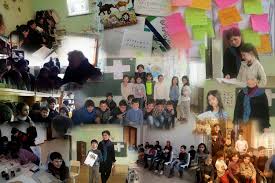 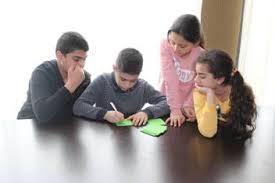 თანამშრომლობითი სწავლების მთავარი მიმართულებები:
თანამშრომლობითი სწავლების ძლიერი  მხარეები:
თანამშრომლობითი სწავლება გუნდურ მუშაობას ეფუძნება;
გუნდური მუშაობა საკლასო გარემოში მოსწავლის მარტო დარჩენისა და მარტოობის გრძნობის თავიდან აცილების საუკეთესო საშუალებაა; 
გუნდური მუშაობა სტიმულს აძლევს მოსწავლეებს, რათა ერთმანეთს გაუზიარონ საკუთარი გამოცდილება და მოსაზრებები, ხოლო პრობლემათა ურთიერთგაზიარება მათი გადაჭრის შესაძლებლობას მნიშვნელოვნად ზრდის; 
 მისი საშუალებით მოსწავლეებს ეძლევათ თანამშრომლობაზე დაფუძნებული ჯგუფური მუშაობის მოდელი, რომლის გამოყენებაც საკლასო გარემოში სხვადასხვაგვარად შეუძლიათ; 
თანამშრომლობით სწავლებაში მიზნის მისაღწევად აუცილებელია მოსწავლეების ერთობლივად მუშაობა;
ეს მეთოდი მოსწავლეებში განაპირობებს მაღალ აკადემიურ შედეგებს, ამასთანავე, დემოკრატიული ცნობიერებისა და მოტივაციის ამაღლებას;
როდესაც მოსწავლეები ურთიერთთანამშრომლობის პრინციპების გაზიარებით განიხილავენ პრობლემის გადაჭრის სხვადასხვა კონცეფციებს  და აკეთებენ კრიტიკულ ანალიზს, ისინი იმაღლებენ ცნობიერებას დემოკრატიული მეთოდებით;
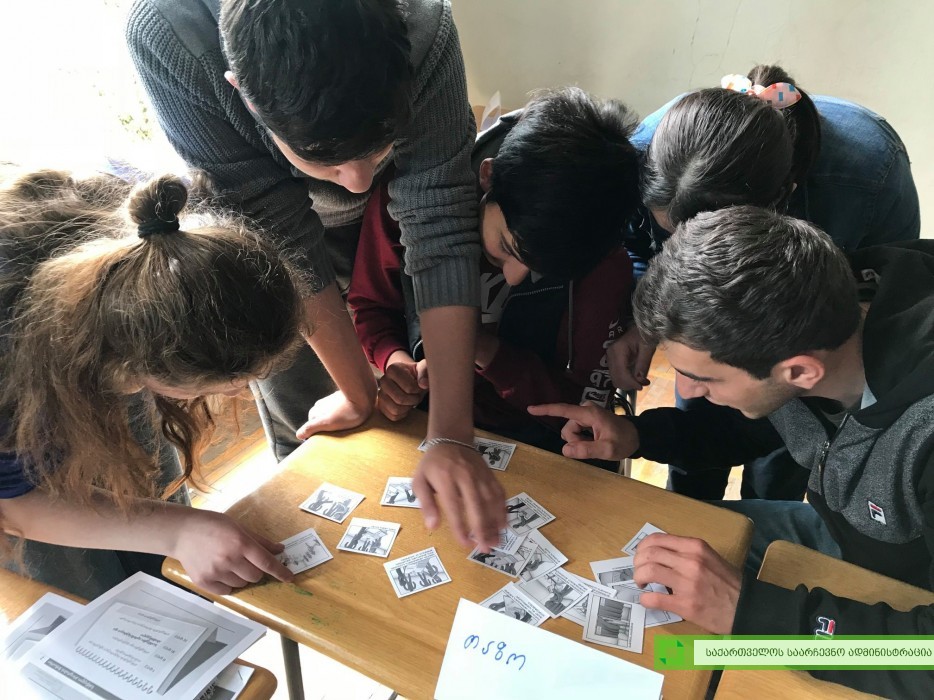 თანამშრომლობითი სწავლების ძლიერი  მხარეები:
თანამშრომლობით გარემოში მოზარდები პასუხისმგებელნი არიან როგორც საკუთარ შედეგებზე, ასევე თანაჯგუფელთა მიღწევებზე, ანუ, ისინი  მოტივირებულნი არიან სხვათა სწავლებით;
თანამშრომლობითი სწავლებისას   ცოდნა გადაიცემა არა მასწავლებლიდან მოსწავლეზე პირდაპირი გზით, არამედ ის „იქმნება“ სასწავლო გარემოში, ამიტომ ის აღიქმება როგორც ერთიანი პროცესი;
იმისათვის, რომ მოზარდებმა დასახულ მიზანს მიაღწიონ, ცდილობენ წაახალისონ თანაჯგუფელები თანამშრომლობაში და დაეხმარონ ერთმანეთს სასწავლო აქტივობებში;
თანამშრომლობით სწავლებაში, წარმატების მისაღწევად, ჯგუფის პოტენციალის სრული წარმოჩენა მნიშვნელოვანია. ასევე გაცნობიერებულია ინდივიდუალური როლი და პასუხისმგებლობა ჯგუფში;
თანამშრომლობის მიზნის სტრუქტურა განისაზღვრება სიტუაციით, რომელშიც გუნდის წევრები პირად მიზანს აიგივებენ ჯგუფის წარმატებასთან;
მოსწავლეთა პოზიტიური ურთიერთდამოკიდებულება განსაზღვრავს თანამშრომლობით სწავლებაში გადამწყვეტ როლს;
თანამშრომლობით სწავლებით შესაძლებელია  დადებითი შედეგის მოტანა სამ დონეზე, როგორიცაა, აკადემიური მიღწევა, სოციალური განვითარება და ინტერპერსონალური ქცევები;
თანამშრომლობითი სწავლება ეხმარება პედაგოგს პოზიტიური სასწავლო გარემოს შექმნაში, რაც აუცილებელი პირობაა სოციალური, ფსიქოლოგიური და კოგნიტური განვითარებისათვის, ის უზრუნველყოფს ერთობლივი გამოცდილების დახვეწას.
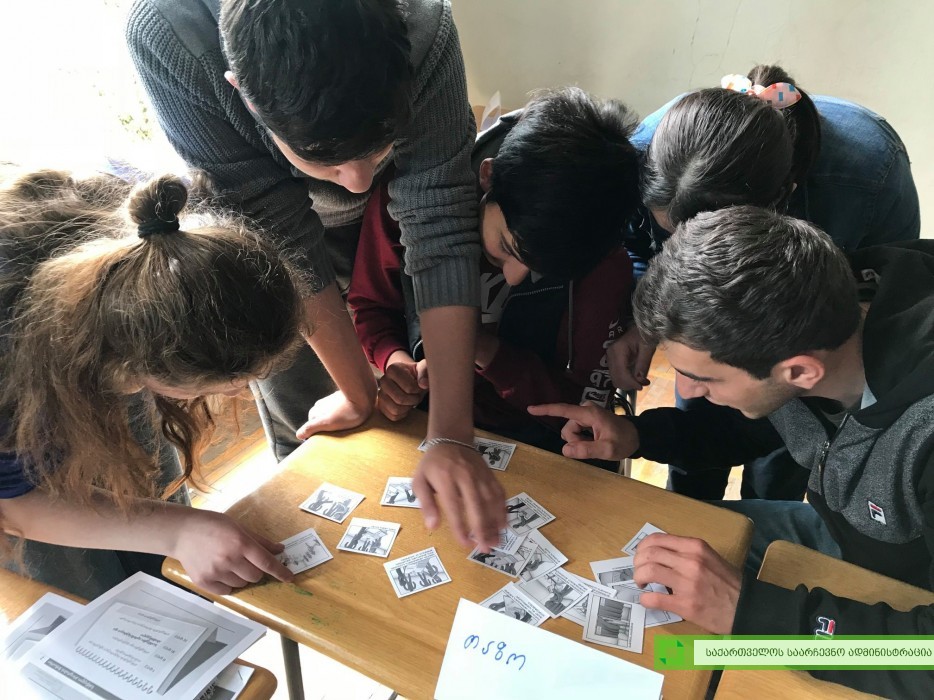 თანამშრომლობითი სწავლების საკლასო ტექნოლოგია გულისხმობს სწავლის მნიშვნელოვან სტრატეგიებს:
თანამშრომლობითი სწავლების საკლასო ტექნოლოგია გულისხმობს სწავლის მნიშვნელოვან სტრატეგიებს:
ჯგუფური მუშაობა
ჯგუფური მუშაობის ძირითადი თავისებურებები
კლასი იყოფა მცირე ჯგუფებად;
დავალება ეძლევა მთლიან ჯგუფს და არა მის ცალკეულ წევრს;
ჯგუფი ერთიანად წყვეტს და განიხილავს დავალებას;
საკითხის განხილვის პროცესში ჯგუფის ყველა წევრი ერთნაირად არის ჩართული;
ყველა ფასდება, როგორც ერთი მთლიანი, თუმცა ასევე შესაძლებელია წევრები ინდივიდუალურად შეფასდნენ;
ჯგუფური მუშაობა სპეციალურ უნარებს საჭიროებს (მოსმენა, ინსტრუქციის დაცვა, უკუკავშირი, სხვისი აზრის გაზიარება)
ჯგუფური მუშაობის წესები:
ჯგუფის წევრებს შორის კეთილგანწყობილი ურთიერთობების დამყარება;

თანაბარი მონაწილეობის საშუალება;

ყველა წევრის მიერ აზრის გამოთქმის საშუალება;

ერთმანეთზე ყურადღებით მოსმენა;

აზრის მოკლედ და ნათლად გამოთქმა;

ჯგუფის მუშაობის მონიტორინგი მოდერატორი/ფასილიტატორის მხრიდან;
ჯგუფური მუშაობის ეტაპები:
მოსამზადებელი ეტაპი
ვარჩევთ პრობლემას, შევიმუშავებთ გეგმას, ვამზადებთ რესურსებს და ვაძლევთ ნათელ ინსტრუქციას;

ვაცნობთ მოსალოდნელ შედეგს (არსებობს გამონაკლისი შემთხვევებიც) და როდის უნდა შეწყვიტონ მუშაობა;
ჯგუფური მუშაობის ეტაპი
ჯგუფი მუშაობს კონკრეტულ საკითხზე და განიხილავს პრობლემას;

მასწავლებელი ამ დროს პასიურია და დამკვირვებლის როლს ასრულებს;

ჯგუფის წევრები იცავენ ჯგუფური მუშაობის წესებს.
შემაჯამებელი ეტაპი
ხდება ჯგუფური მუშაობის შედეგების გაცნობა;

წარმატებისა და წარუმატებლობის გაანალიზება;

მიღწეული შედეგებისა და ჯგუფური მუშაობის პროცესის შეფასება;

შედეგების გაცნობა შესაძლებელია სხვადასხვა სახით ( კითხვა-პასუხი, პრეზენტაცია, შემაჯამებელ ეტაპზე უკუკავშირით).
ჯგუფური მუშაობის დონეები (ეტაპებიდან გამომდინარე)
ჯგუფური მუშაობის დონეები (ეტაპებიდან გამომდინარე)
კვლევის კითხვარი მოსწავლეთათვის
დიაგრამიდან ჩანს, რომ მოცემულ კითხვაზე მოსწავლეთა უმეტესობა (80%) პასუხობს, რომ აუცილებელია საგაკვეთილო პროცესში თანამშრომლობითი სტრატეგიების გამოყენება. აღნიშნულიდან გამომდინარე რადგანაც მოსწავლეთა უმრავლესობა თანამშრობლობით სწავლებას უპირატესობას ანიჭებს, ეს იმას ნიშნავს, რომ სასწავლო პროცესში თანამშრომლობითი სწავლების გამოყენება მოსწავლეთა მოტივაციას ხელს შეუწყობს. შესაბამისად სწავლა უფრო სასიამოვნო პროცესად გადაიქცევა მათთვის.
იწვევს თუ არა ცვლილებებს მოსწავლეთა თვითშეფასებაში, პასუხისმგებლობასა და ურთიერთდამოკიდებულებაში თანამშრომლობითი სწავლება?
რადგანაც მოსწავლეთა უმრავლესობა თვლის, რომ თანამშრომ­ლობითმა სწავლებამ შესაძლოა გამოიწვიოს მათი დამოკიდე­ბულებების ცვლილებები, ეს იმას ნიშნავს, რომ სასწავლო პროცესში თანამშრომლობითი სწავლების გამოყენება მნიშვნელოვანია.
შესაძლებელია თუ არა თანამშრომლობითი სწავლების შედეგად საგნის მიმართ ნეგატიური დამოკიდებულების შეცვლა პოზიტიურით?
აღნიშნული დიაგრამის მიხედვით, მოსწავლეთა უმრავლესობა თვლის, რომ თანამშრომლობითი სწავლების გამოყენება კლასში საგნის მიმართ პოზიტიური დამოკიდებულების საწინდარია. აქედან გამომდინარე, აუცილებელია სასწავლო პროცესი დაფუძნდეს თანამშრომლობით სწავლებაზე, რაც ხელს შეუწყობს პოზიტიური ურთიერთობებისა და დამოკიდებულებების გაღრმავებას.
თვლით თუ არა, რომ ჯგუფური მუშაობის დროს მასწავლებლები სწორად ახორციელებენ  თქვენი ცოდნის შეფასებას
აღნიშნული შედეგით თუ ვიმსჯელებთ, მოსწავლეები კმაყოფილები არიან არა მარტო იმით, რომ თანამშრომლობითი ურთიერთობები მათ სოციალურ მიღწევებში ეხმარება,  არამედ აკმაყოფილებთ შეფასებებიც, რაც კიდევ უფრო უსვამს ხაზს მოსწავლეთა მოტივაციის მნიშვნელობას სასწავლო პროცესში და თანამშრომლობითი სწავლების გამოყენების გაზრდის აუცილებლობას.
კვლევის კითხვარი მასწავლებელთათვის
აღნიშნული დიაგრამიდან გამომდინარე, მოსწავლეთა უმრავლესობა თვლის, რომ დემოკრატიული ცნობიერების გაზრდა აუცილებლად თანამშრომლობითი სტრატეგიების გამოყენებით ხორციელდება, რადგან მისი გამოყენება მოსწავლეთა პასუხისმგებლობა და ურთიერთდამოკიდებულებას მეტად ზრდის. შედეგი გვაფიქრებინებს, რომ მასწავლებლებს სწორად აქვთ გაცნობიერებული თანამშრომლობითი სწავლების მნიშვნელობა.
რომელ კომპონენტს ანიჭებთ ჯგუფური მუშაობის დროს უპირატეს მნიშვნელობას
მასწავლებელთა და მოსწავლეთა  დამოკიდებულების კვლევა თანამშრომლობითი სწავლებისადმი აჩვენებს, რომ ჩვენი ჰიპოთეზა გამართლდა - ორივე მხარეს კარგად აქვს გააზრებული თანამშრომლობითი სწავლების მნიშვნელობა დემოკრატიული საზოგადოებისათვის.
დასკვნები და რეკომენდაციები
დემოკრატიული მოქალაქეობისათვის განათლება ხელს უწყობს უნარებისა და კომპეტენციების, ღირებულებებზე ორიენტირებული ცოდნის განვითარებას. ყოველივე ეს მოზარდებში თვითშეფასებას და საკუთარი თავის რწმენას იწვევს. ასეთი სახის სწავლება ავითარებს ქმედებაზე ორიენტირებულ უნარებს, ამდიდრებს მოსწავლის ფასეულობებზე დაფუძნებულ ცოდნას და საზოგადოებრივ ცხოვრებაში პოზიტიური ცვლილებების განხორციელების კომპეტენციებს;  
თანამშრომლობითი სწავლება იწვევს ცვლილებებს მოსწავლეთა თვითშეფასებაში, პასუხისმგებლობასა და ურთერთდამოკიდებულებაში;
თანამშრომლობითი სწავლების შედეგად შესაძლებელია საგნის მიმართ მოზარდების ნეგატიური დამოკიდებულება-განწყობის შეცვლა პოზიტიურით;
თანამშრომლობითი სწავლება არის, როგორც ეფექტიანი სტრატეგია, ასევე სოციალური ინტერაქციის ერთგვარი ფორმა;
მნიშვნელოვანია სათანადო ყურადღება დაეთმოს სასწავლო კურიკულუმში   ჯგუფური სწავლების მეთოდების ჩართვას, როგორც დემოკრატიული ცნობიერების და თანამშრომლობის ასამაღლებელ ეფექტურ საშუალება. ამასთანავე, „მასწავლებელთა საქმიანობის დაწყების, პროფესიული განვითარებისა და კარიერული წინსვლის სქემაში“ მოხდეს საკრედიტო ქულათა სისტემის მინიჭება თანამშრომლობითი სწავლების გამოყენებით ჩატარებულ სამოდელო გაკვეთილში;
დასკვნები და რეკომენდაციები
თანამშრომლობითი სწავლების გამოყენება სკოლაში მნიშვნელოვანია არა მხოლოდ აკადემიური შეფასებისა და სოციალური მიღწევებისათვის, არამედ, ეს სტრატეგია განაპირობებს რთული სიტუაციებისადმი ინდივიდუალურად გამკლავების უნარის გამომუშავებას - პირველი მიღწევაა მოსწავლეთა აკადემიური შედეგების გაუმჯობესება, ურთიერთობებისა და სოციალური განვითარების დახვეწა. მეორე მიღწევაა თანამშრომლობითი უნარის გამომუშავება, რომელიც მოსწავლეებში ავითარებს აზროვნების ელემენტებსა და პრობლემის გადაჭრის ძიების გზებს, ამასთანავე, დემოკრატიულ ცნობიერებას ამაღლებს. მესამე მიღწევაა, სხვადასხვა აკადემიური მოსწრების მოსწავლეების ერთმანეთის მიმართ დადებითად განწყობა და სინქრონული მუშაობა ჯგუფებში. 

დემოკრატიული სწავლება განსხვავებულ ფორმებს მოითხოვს. მასწავლებლები კარგად უნდა იცნობდნენ სწავლების ამ ფორმას და სრულყოფილად ფლობდნენ სასწავლო მეთოდებს განსხვავებულ გარემოში მათი ჯეროვნად გამოყენებისათვის.
რეკომენდაციები შემდგომი კვლევებისთვის  კვლევების გაგრძელება საინტერესო იქნებოდა შემდეგი კუთხით:
. 
თანამშრომლობითი სწავლების გავლენა სასურველია შესწავლილ იქნას მოსწავლეთა აკადემიურ მიღწევებზე;

ასევე საინტერესო იქნება კვლევამ უფრო ფართომასშტაბიანი ხასიათი მიიღოს და საქართველოს რეგიონებში ჩატარდეს მოზარდთა დემოკრატიული ცნობიერების სიღრმისეული შესწავლა;

 პედაგოგთა პროფესიული დონის ასამაღლებლად საინტერესოდ მიგვაჩნია, მასწავლებლების დამოკიდებულებისა და განწყობის კვლევა ინოვაციური სასწავლო ტექნოლოგიებისადმი, რათა მიღებული შედეგის საფუძველზე   შემუშავდეს კონკრეტული ინტერვენციები.
გამოყენებული ლიტერატურა:
ჯონ დიუი, დემოკრატია და განათლება; 1950 წელი;

ევროპის საბჭოს ქარტია დემოკრატიული მოქალაქეობისათვის განათლებისა და ადამიანის უფლებათა სწავლების შესახებ; სტრასბურგი 2010 წ. გვ.12; 

 ელიზაბეტ კოჰენი, თანამშრომლობითი სწავლების განვითარება; 1994 წელი;

მასწავლებლის საქმიანობის დაწყების, პროფესიული განვითარებისა და კარიერული წინსვლის სქემის გზამკვლევი; მეორე ნაწილი; 2017 წელი, 27 იანვარი;
სწავლებისა და შეფასების მეთოდები პროფესიულ განათლებაში, ლიკა ღლონტი; ანასტასია ქიტიაშვილი; ნინო ლაპარტყავა; ცოცი გვრამაძე.
მადლობა ყურადღებისთვის